Module 4.1
Flexor sheath and hand infections
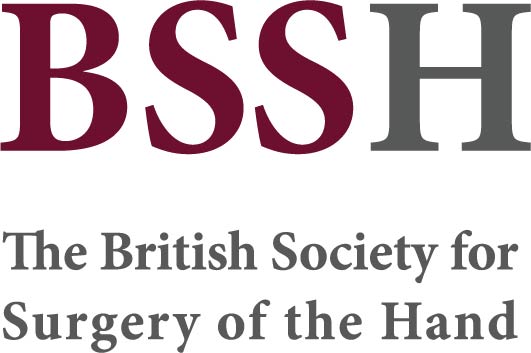 Objectives

Understand the range of presentations for infection of the hand
Appreciate hand anatomy and its relevance to infection
Know Kanaval’s signs in the diagnosis of flexor sheath infection
Be clear about the surgical approach to management of flexor sheath infection